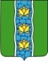 Администрация Кувшиновского муниципального округа Тверской области
Бюджет 
для граждан 
на 2024 год

к бюджету Кувшиновского муниципального округа Тверской области на 2024 год и плановый период 2025 и 2026 годов 

28 декабря 2023
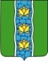 О прогнозе социально-экономического развития Кувшиновского муниципального округа Тверской области на 2024 - 2026 годы 



Кувшиново, 28 декабря 2023 года
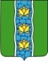 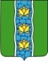 Бюджет для граждан это – …

 Бюджет для граждан – это документ составляющийся на регулярной основе, который содержит основные положения проекта закона областного бюджета и отчета о его исполнении в доступной и понятной форме.
 «Бюджет для граждан» Кувшиновского муниципального округа Тверской области позволит Вам ознакомиться с основными параметрами бюджета на 2024 год.

 Бюджет - форма образования и расходования денежных средств, предназначенных для финансового обеспечения задач и функций государства и местного самоуправления.
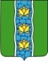 Тематическое наполнение

Вводная часть 
Общая характеристика бюджета 
Доходы бюджета 
Расходы бюджета 
Дополнительная информация
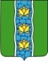 Вводная часть

 Бюджетная система Российской Федерации - основанная на экономических отношениях и государственном устройстве Российской Федерации, регулируемая законодательством Российской Федерации совокупность федерального бюджета, бюджетов субъектов Российской Федерации, местных бюджетов и бюджетов государственных внебюджетных фондов; 
Бюджетный кодекс Российской Федерации статья 6 

Бюджетная система Российской Федерации основана на принципах:
1. Единства бюджетной системы Российской Федерации; 
2. Самостоятельности бюджетов; 
3. Сбалансированности бюджета; 
4. Общего (совокупного) покрытия расходов бюджетов; 
5. Прозрачности (открытости); 
6. Достоверности бюджета; 
7. Подведомственности расходов бюджетов; 
8. Единства кассы.
 Бюджетный кодекс Российской Федерации статья 28 

Принцип прозрачности (открытости) означает: 
обязательное опубликование в средствах массовой информации утвержденных бюджетов и отчетов об их исполнении; 
- обязательную открытость для общества и средств массовой информации проектов бюджетов; 
- стабильность и (или) преемственность бюджетной классификации Российской Федерации. 
Бюджетный кодекс Российской Федерации статья 33
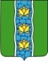 Термины 
Доходы бюджета - поступающие в бюджет денежные средства, за исключением средств, являющихся в соответствии с настоящим Кодексом источниками финансирования дефицита бюджета; 
Расходы бюджета - выплачиваемые из бюджета денежные средства, за исключением средств, являющихся в соответствии с настоящим Кодексом источниками финансирования дефицита бюджета; Дефицит бюджета - превышение расходов бюджета над его доходами;
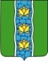 Основные принципы и подходы к формированию бюджета Кувшиновского муниципального округа на 2024 год и на плановый период 


• Сохранение трехлетнего бюджетного планирования
 • Сохранение социальной ориентации бюджета Кувшиновского муниципального округа Тверской области
 • Повышение прозрачности и открытости бюджетного процесса
 • Взвешенный подход к принятию новых расходных обязательств
 • Повышение эффективности бюджетных расходов
 • Реализация принципов результативного бюджетирования (БОР) 
• Формирование бюджета на основе муниципальных программ
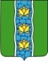 О проекте бюджета Кувшиновского муниципального округа Тверской области на 2024 год и на плановый период 2025 – 2026 годов 



Кувшиново 28 декабря 2023 года
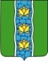 Правовые основания и цель принятия бюджета
Правовые
основания



Цель
Бюджетный кодекс Российской Федерации
Решение Думы Кувшиновского муниципального округа от 20.10.2023 №22 «Об утверждении положения о бюджетном процессе в Кувшиновском муниципальном округе»
Финансовое обеспечение выполнения полномочий органов местного самоуправления Кувшиновского муниципального округа, переданных государственных полномочий Тверской области на 2024 год и на плановый период 2025 и 2026 годов
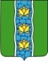 ОСНОВНЫЕ ПОДХОДЫ К ФОРМИРОВАНИЮ ПРОЕКТА БЮДЖЕТА
❑ Проект бюджета подготовлен на основе прогноза социально-экономического развития Кувшиновского муниципального округа Тверской области 
❑ Финансовое обеспечение реализации национальных проектов 
❑ Участие в федеральных и региональных программах (обеспечение условий софинансирования) 
❑ Выполнение социальных обязательств 
❑ Повышение заработной платы работников бюджетной сферы (в т.ч. по указам Президента РФ) 
❑ Непривлечение кредитов
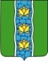 ОСНОВНЫЕ ПАРАМЕТРЫ БЮДЖЕТА
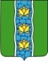 Доходная часть бюджета
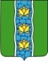 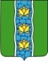 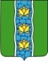 Расходы бюджета на реализацию 
                   муниципальных программ           Тыс. руб.
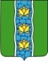 МП «Развитие сферы транспорта и дорожного хозяйства Кувшиновского муниципального округа на- 2024-2028 годы»
Тыс. руб.
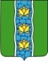 МП «Экономическое развитие Кувшиновского муниципального округа»
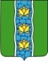 МП «Формирование современной городской среды в Кувшиновском муниципальном округе»
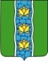 МП «Развитие и благоустройство сельских территорий Кувшиновского муниципального округа на 2024-2028 годы»
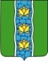 Расходы по отраслям
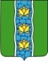 Меры социальной поддержки населения
Сохранены приоритетные социально-значимые направления поддержки: 
• Обеспечение школьной формой учащихся 1 – 11 классов из многодетных семей, в том числе с 2022 года предоставление школьной формы детям, находящимся под опекой (попечительством) 
• Обеспечение автотранспортом многодетных семей
• Подарочные наборы детских принадлежностей для новорожденных детей
• Ежемесячные выплаты «Детям войны» 
• Единовременные выплаты ко Дню Победы 
• Школьно-письменные наборы для первоклассников многодетным семьям и семьям с недостаточным уровнем доход
Компенсация расходов на оплату ЖКУ 846,0 т.р.
Почетный гражданин Кувшиновского МО 210,4 т.р.
Компенсация части родительской платы за присмотр-уход 3 322,6 т.р.
Обеспечение жилыми помещениями детей сирот, оставшихся без попечения родителей        1 207,7
Обеспечение жильем молодых семей                   1 021,4.
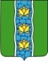 Основные  параметры бюджета Кувшиновского МО
Доходы бюджета
514 964,0 тыс. руб.
Бюджетная обеспеченность
Расходы бюджета
514 964,0 тыс. руб.
Общегосударственные вопросы 
71 812,7
Налог на доходы физических лиц 
181 975,9
Доходы  в расчете на 1 человека (руб./чел.)
41 160,9
Национальная оборона 1 139,6
Национальная безопасность и правоохранительная деятельность 
4 993,6
Налоги на совокупный доход
9 046,2
Национальная экономика 91 402,0
Расходы в расчете на 1 человека (руб./чел.)
41 160,9
Доходы от использования имущества, находящегося в государственной и муниципальной собственности
7 030,8
Жилищно-коммунальное хозяйство  
31 323,3
Охрана окружающей среды 57,0
Образование   250 077,3
Культура, кинематография  43 556,4
Налоги на имущество
15 842,0
Социальная политика 7 787,3
Численность
 населения
 12 511 чел.
Физическая культура и спорт 10 129,5
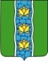 Средства массовой информации          2 685,3
Безвозмездные поступления
279 753,8
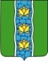 МУНИЦИПАЛЬНЫЙ ДОЛГ


Муниципальный долг - отсутствует
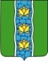 Основные параметры бюджета на 2024 год 
                                                                         (тыс. рублей)
Расходы
514 964,0
Доходы
514 964,0
Сбалансированный бюджет
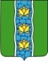 Основные параметры бюджета на 2025 год 
                                                               (тыс. рублей)
Расходы
503 886,8
Доходы
503 886,8
Сбалансированный бюджет
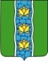 Основные параметры бюджета на 2026 год 
                                                               (тыс. рублей)
Расходы
496 164,8
Доходы
496 164,8
Сбалансированный бюджет
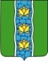 Основные задачи ГРБС по исполнению бюджета в 2024 году
Обеспечение своевременного принятия правовых актов, необходимых для исполнения бюджета Кувшиновского МО
Заключение соглашений о предоставлении бюджету Кувшиновского МО из федерального бюджета субсидий и иных МБТ
Подписание соглашений по софинансируемым направлениям
Проведение конкурентных процедур и заключение контрактов на ремонт, благоустройство дворовых территорий и приобретение оборудования – до 1 апреля 2024 года, иные закупки – до 1 июня 2024 года
Заключение контрактов со следующими сроками исполнения: проведение ремонтных работ- до 1 октября 2024 года, закупка оборудования – до 1 июля 2024 года, по иным контрактам – до 1 сентября 2024 года